Презентация мастер-класса лепки из папье-маше«Символ года»
Мухина Виктория 10 лет                   творческое объединение «ИЗО»
Центр внешкольной работы «Ровесник» структурное подразделение «Дружба»
г. Заволжье
Выполнил:                                            Педагог ДО                                                                                  Зайцева Ольга Александровна
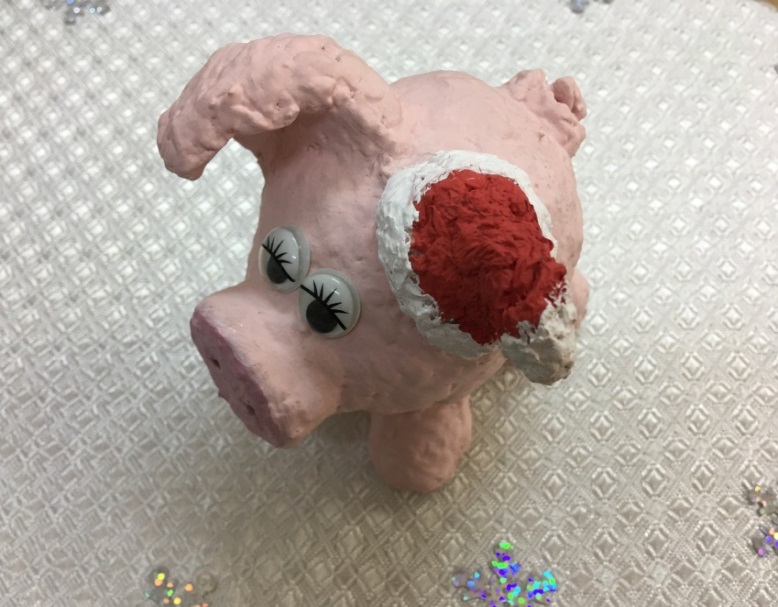 Для работы нам потребуется: т. бумага или салфетки, клей ПВА, водоэмульсионная краска, акриловые краски, кисточка, стека, глазки.
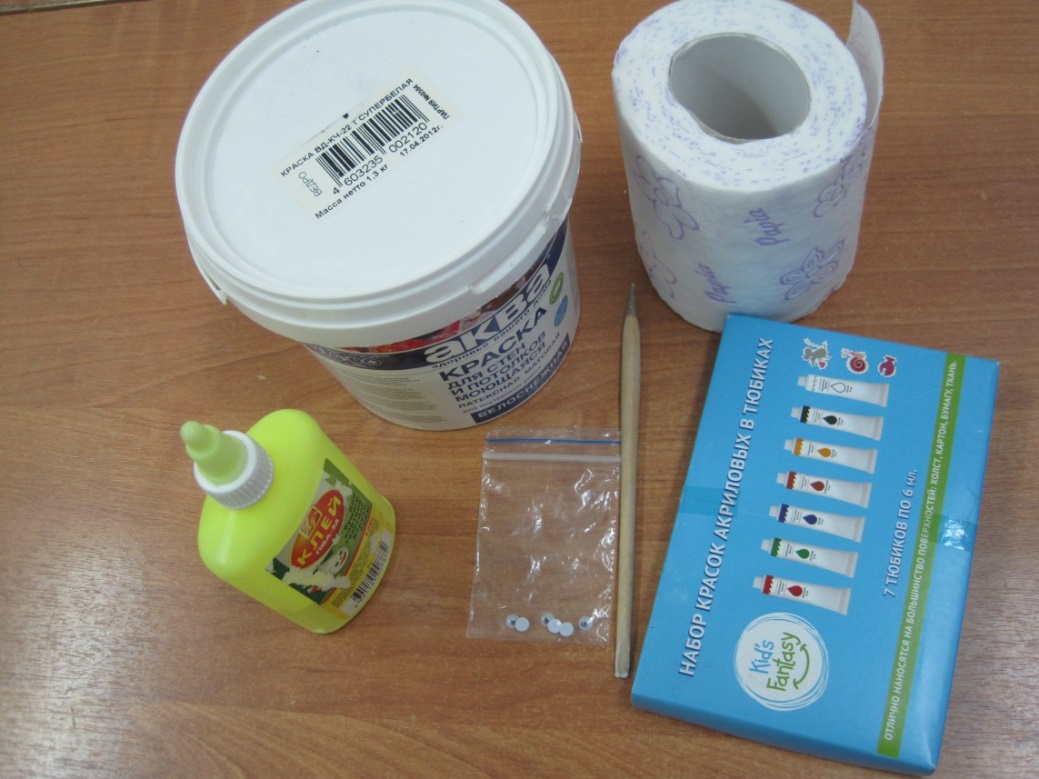 Берем т. бумагу, мелко рвем и заливаем клеем ПВА, чтобы получилась однородная масса для лепки.
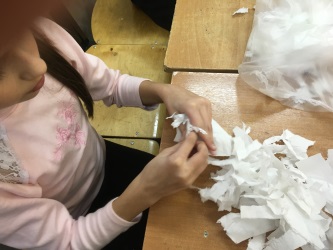 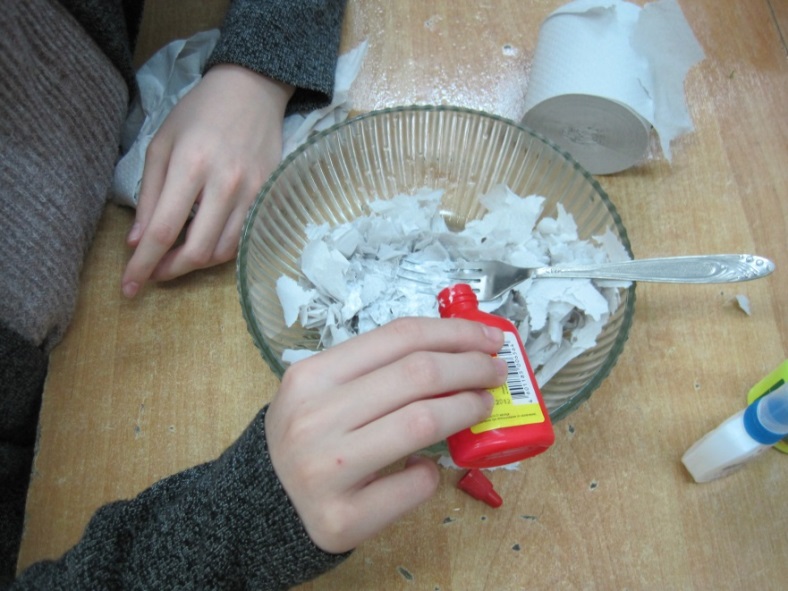 Берем  массу, формируем комок и лепим конструктивным способом свинку. Прилепляем на место носа комочек и формируем (пятачок).
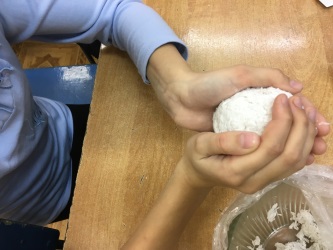 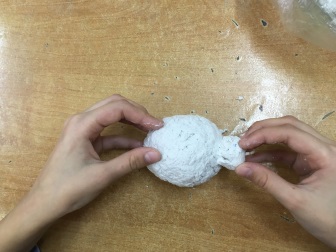 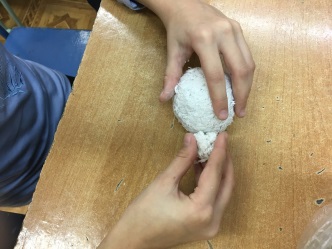 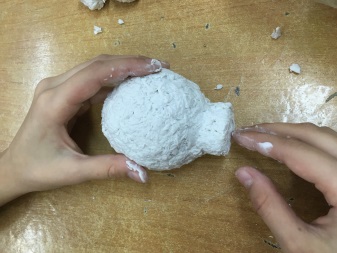 Наметили место ног. Формируем четыре комочка (в виде колбасок) и примазали их на место.
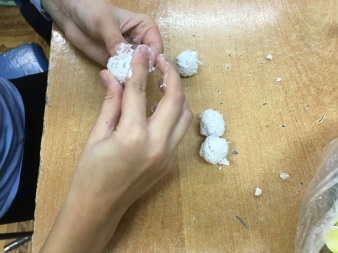 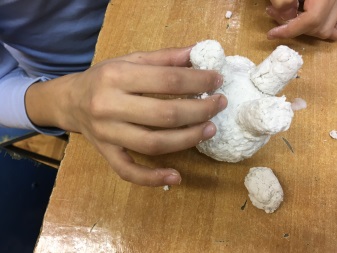 Берем небольшой комок. Сплющиваем и формируем ухо свинки (в виде треугольника). Примазываем клеем и загибаем его как у свинки . Затем сглаживаем пальцами все неровности.
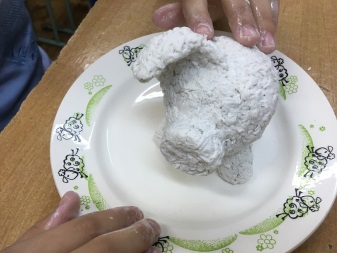 Берем  комок, формируем тонкую колбаску- хвост свинки. Намечаем место крепления и примазываем в месте с клеем хвост. А затем его закручиваем в виде спирали.
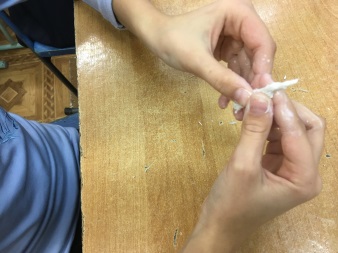 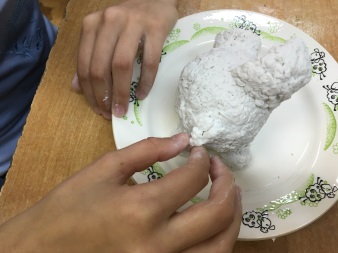 Берем комок для лепки новогодней шапочки. Формируем комок  в виде конуса. С помощью клея примазали  шапочку.
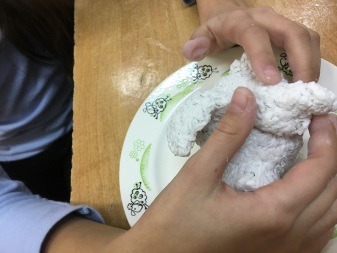 Когда свинка слеплена, начинаем красить розовой краской всю свинку, затем красим(нос, шапку).
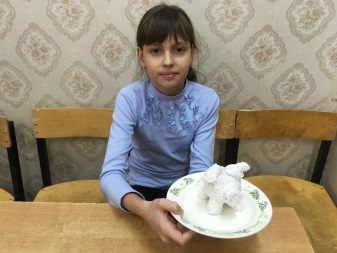 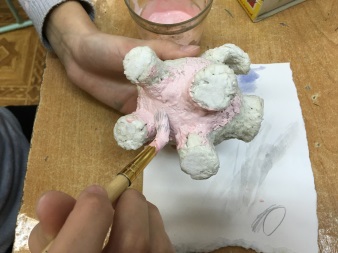 Затем раскрашиваем у свинки нос и шапку.
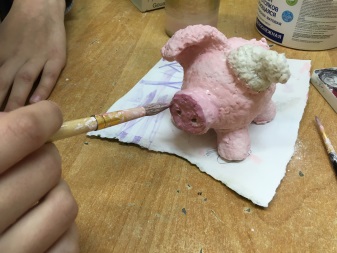 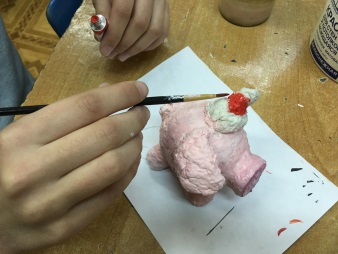 Последний этап работы -это наклеиваем готовые глазки.
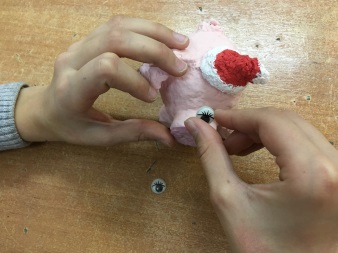 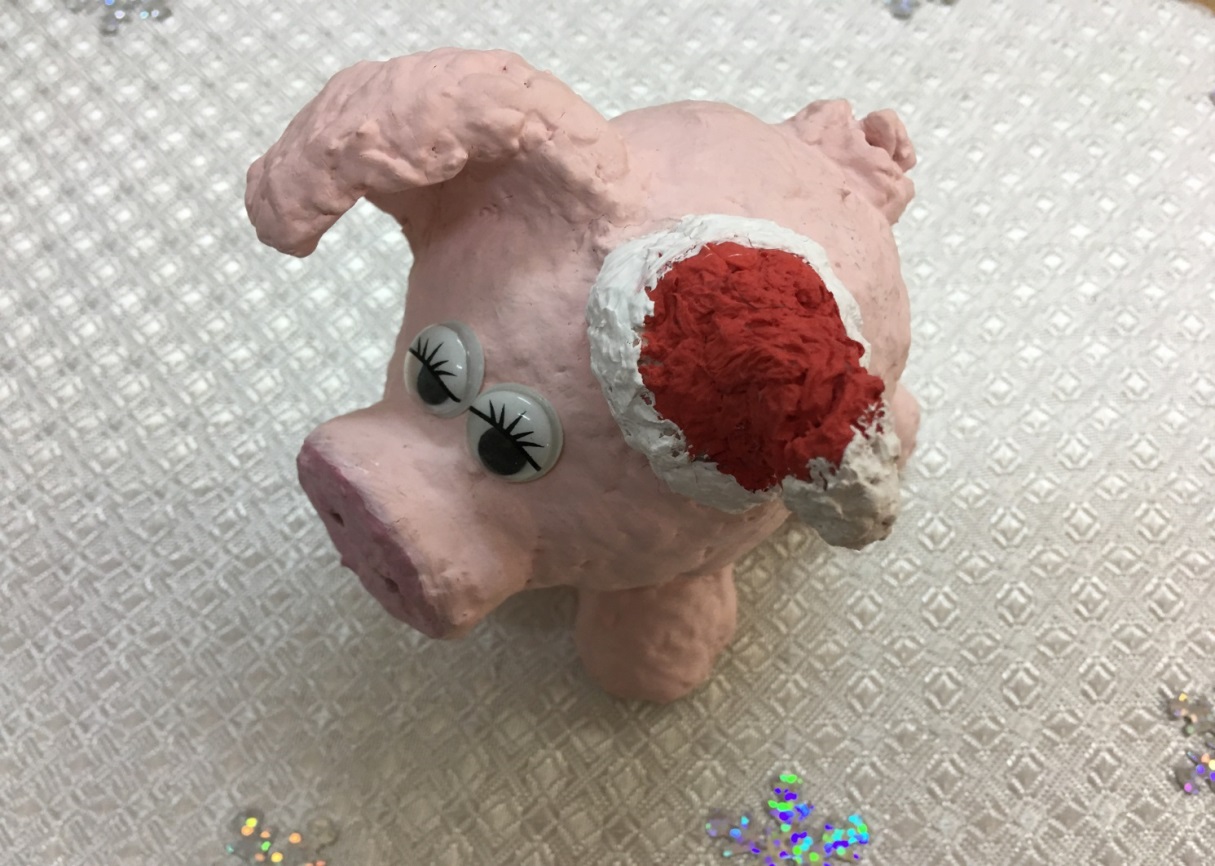